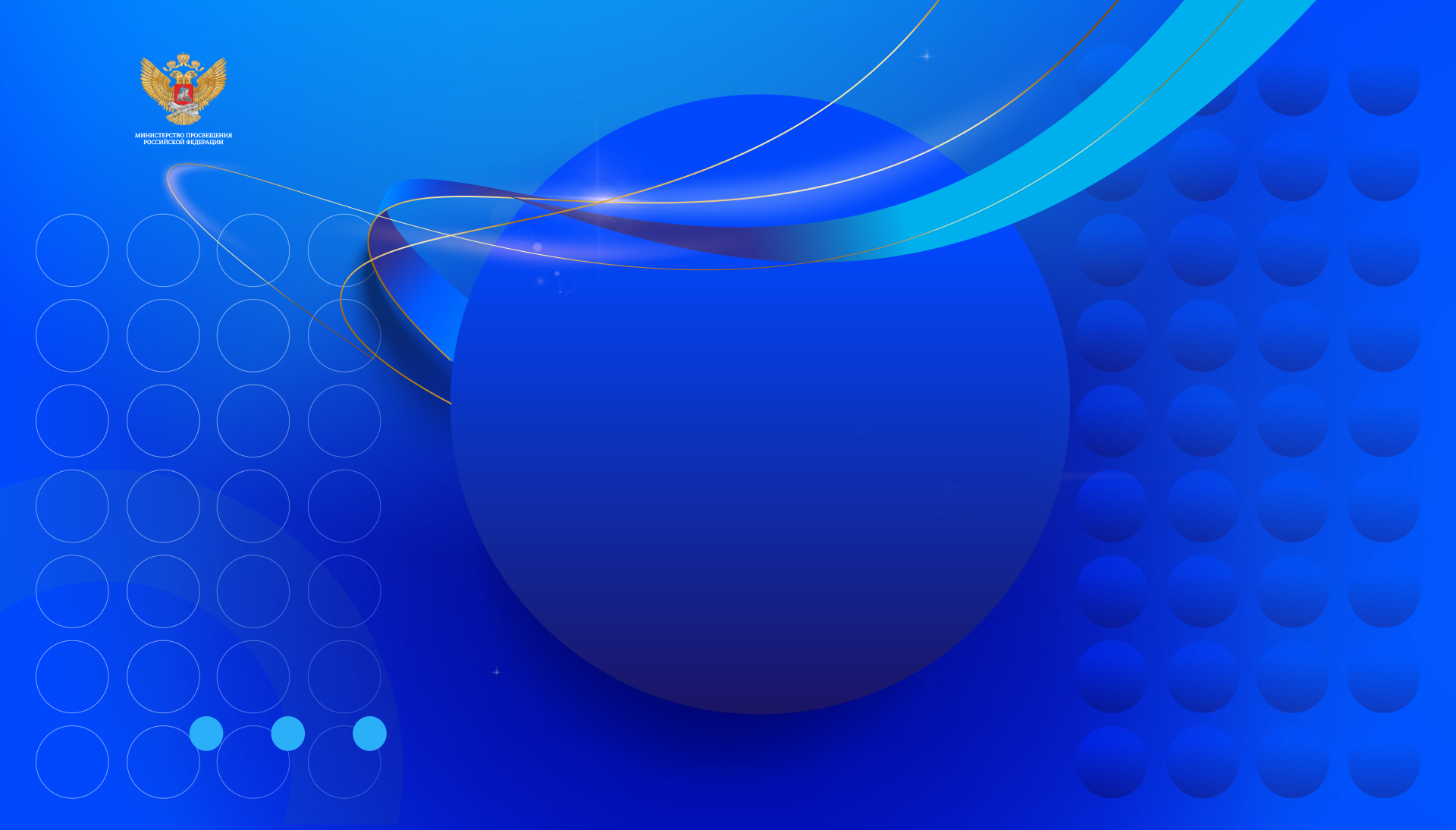 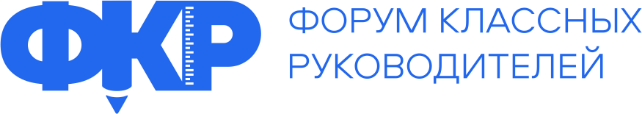 Воспитание гражданственности через государственные символы России
Мухадинов Владислав Рафаильевич
Куратор академической группы ГБПОУ РМ «Саранский государственный промышленно-экономический колледж»
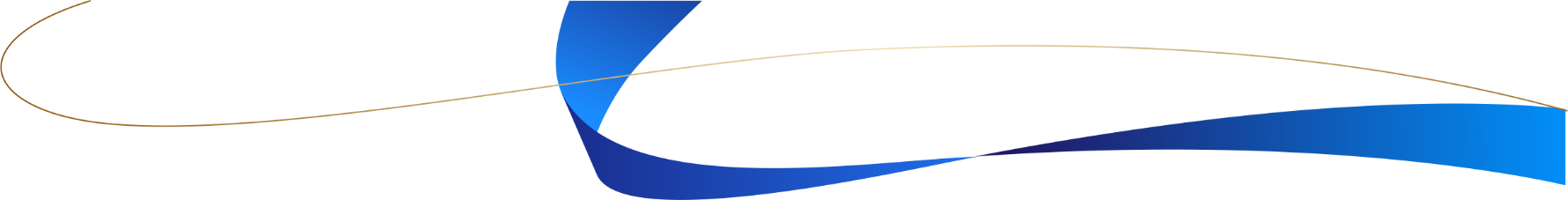 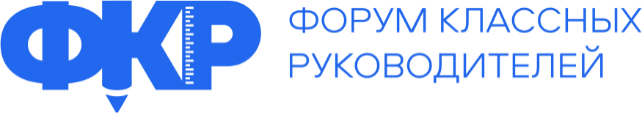 «ЗАЧЕМ Я ЭТО ДЕЛАЮ?»
Проблема: принятие своей гражданской
принадлежности.
Задача: принять участие в мероприятиях патриотической направленности.
Инициатива детей: оценить поведение других людей с позиций традиционных духовно-нравственных ценностей.
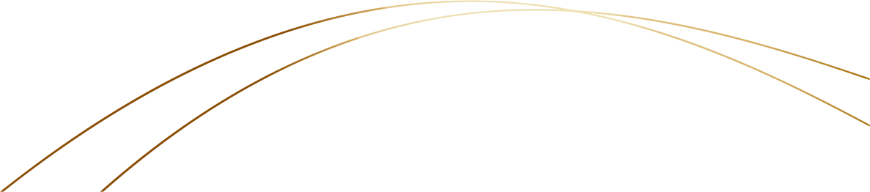 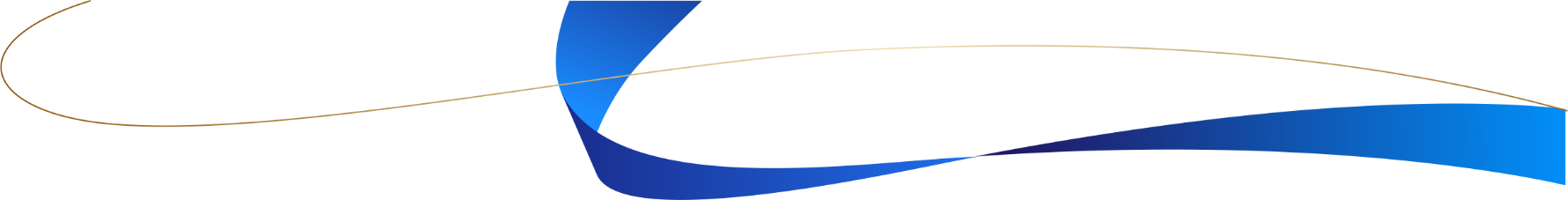 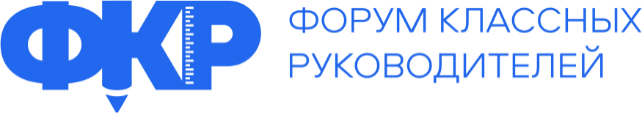 «ЧТО Я ДЕЛАЮ?»
Этапы реализации: подготовка материала;
съемка видеосюжетов; обсуждение тем.
Было/стало: накопление общественного опыта.
Мероприятия/дорожная карта: 
1. Флешмоб с фактами о Государственном Гербе РФ.
2. Видеомарафон среди ОО г.о. Саранск с вопросом: «Что для вас Государственные символы страны?»
Практика представлена в ГБПОУ РМ «СГПЭК»
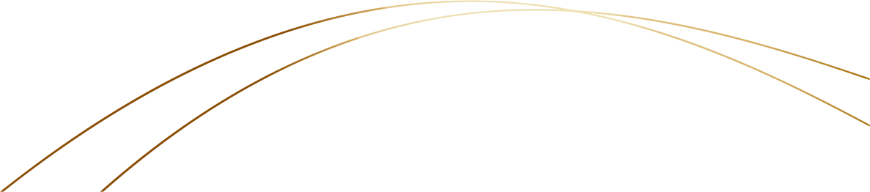 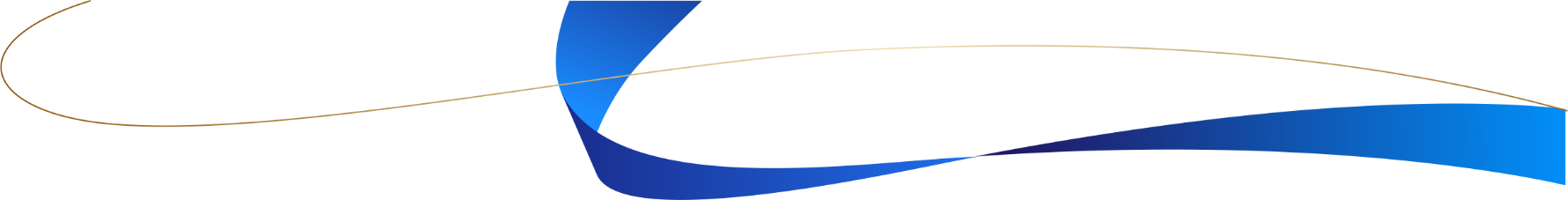 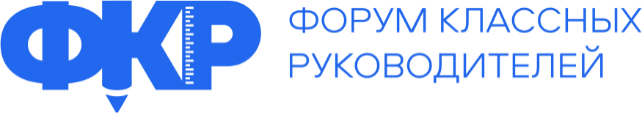 ВЫВОДЫ:
КАКИЕ РЕЗУЛЬТАТЫ?
Вовлечение студентов 
в познание информации;
создание современного
контента.
Что я делаю не так, как другие? Творим и пробуем!
ЧТО ИЗМЕНИЛОСЬ? 
Формирование преемственности поколений и исторической памяти.
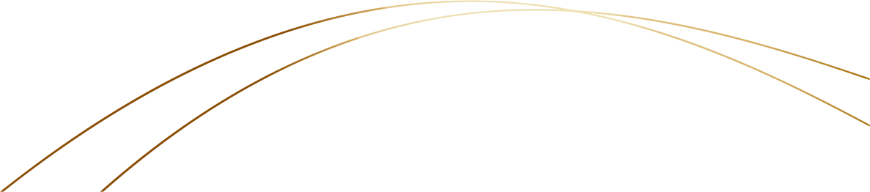 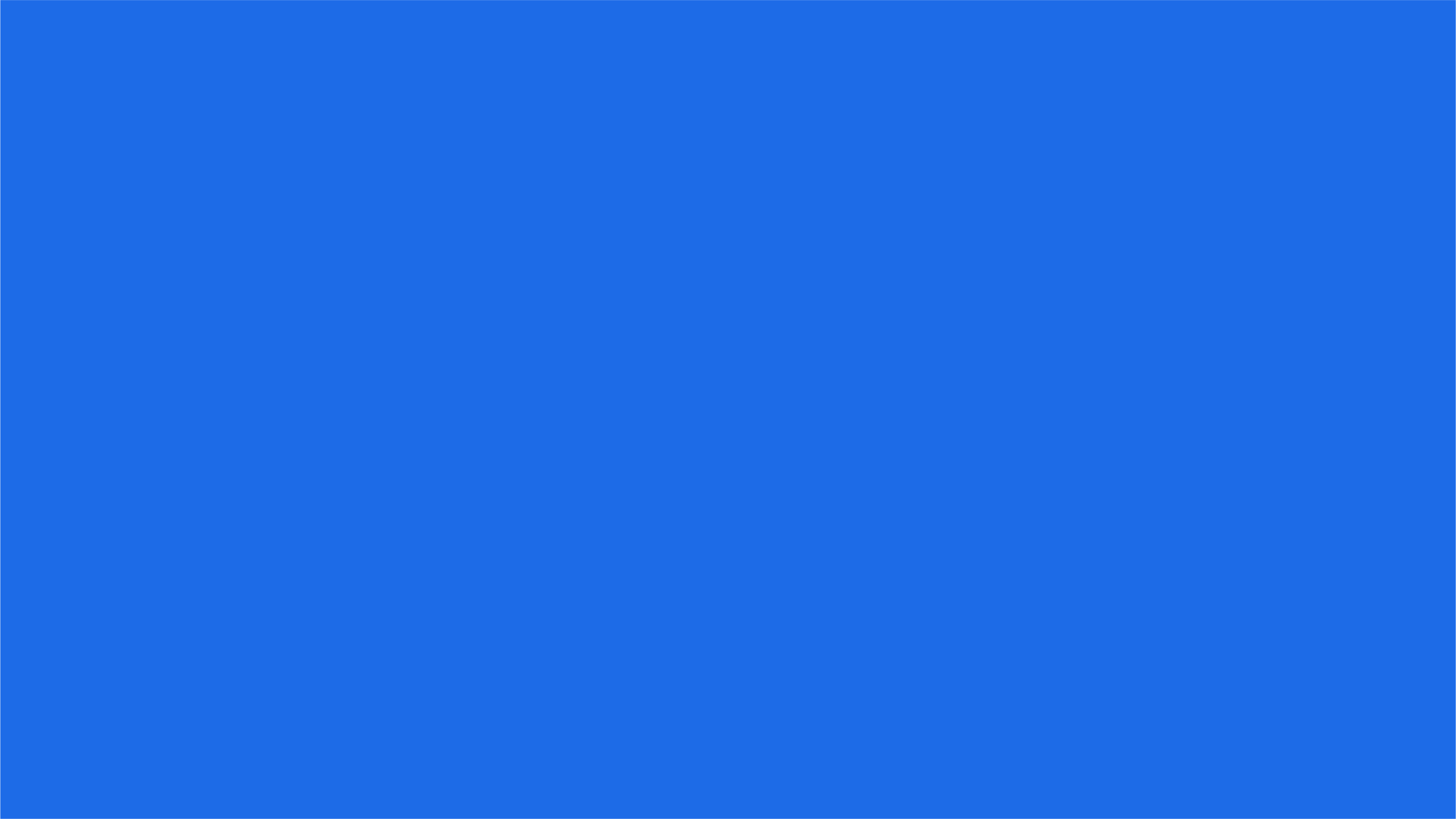 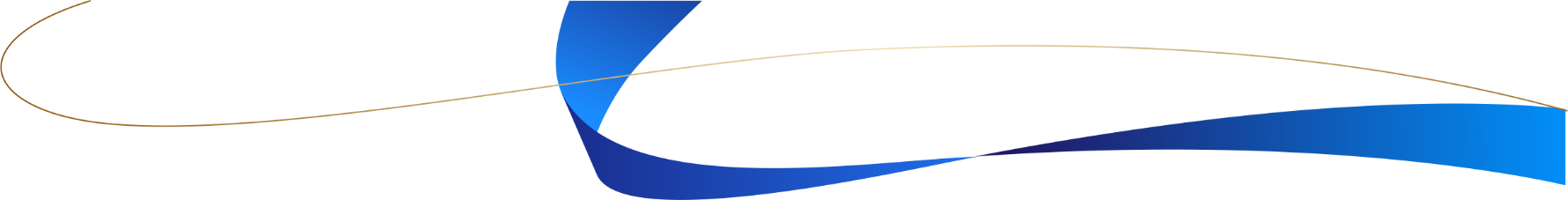 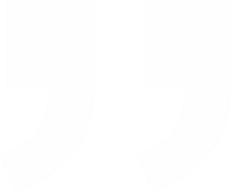 «Творить, пробовать, искать и развиваться»
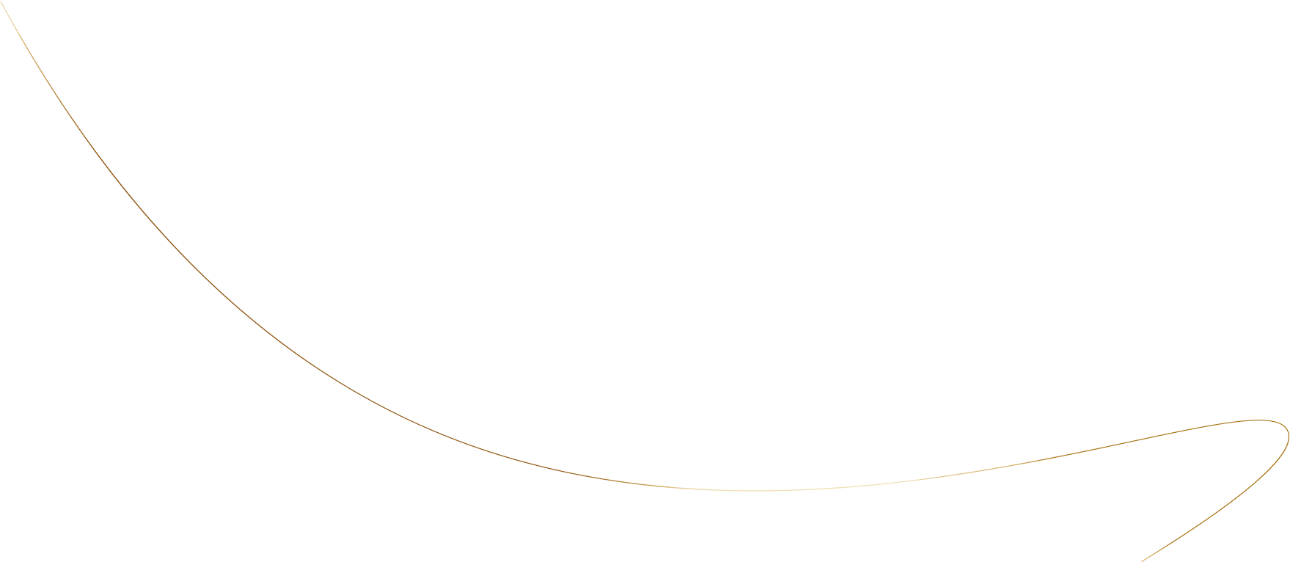 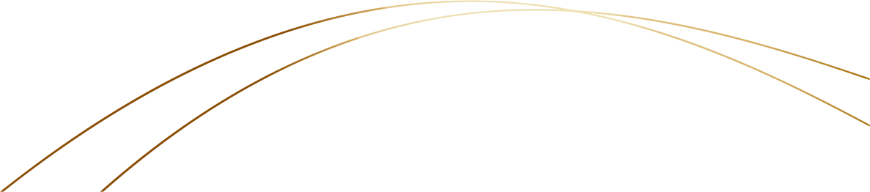 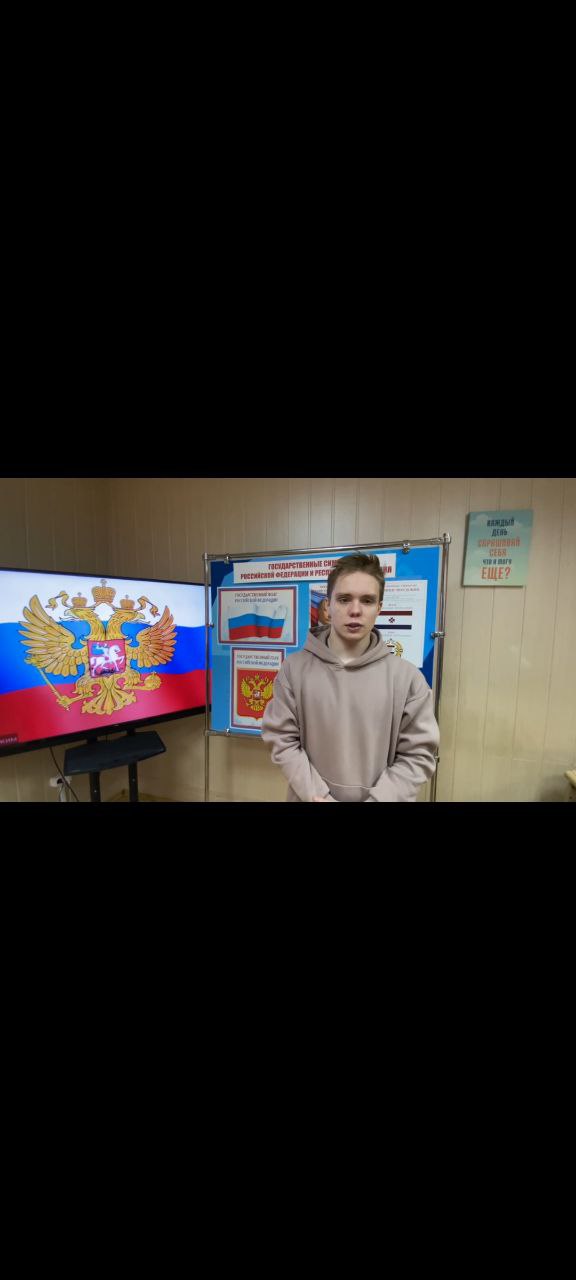 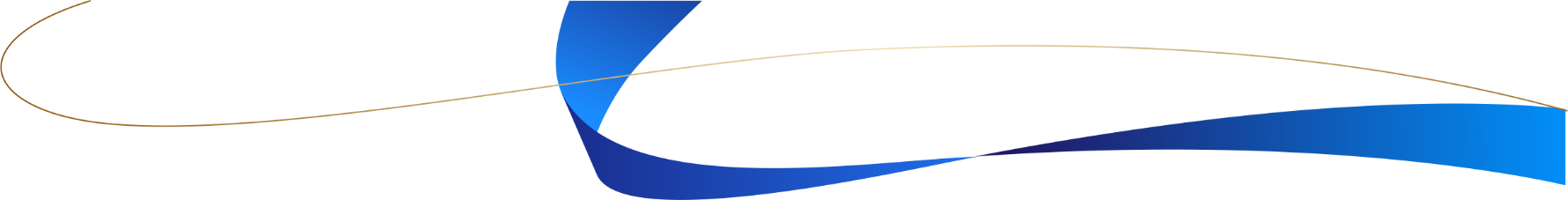 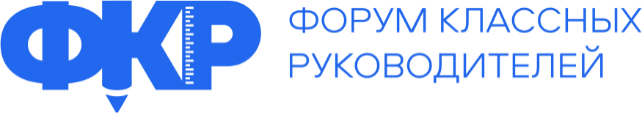 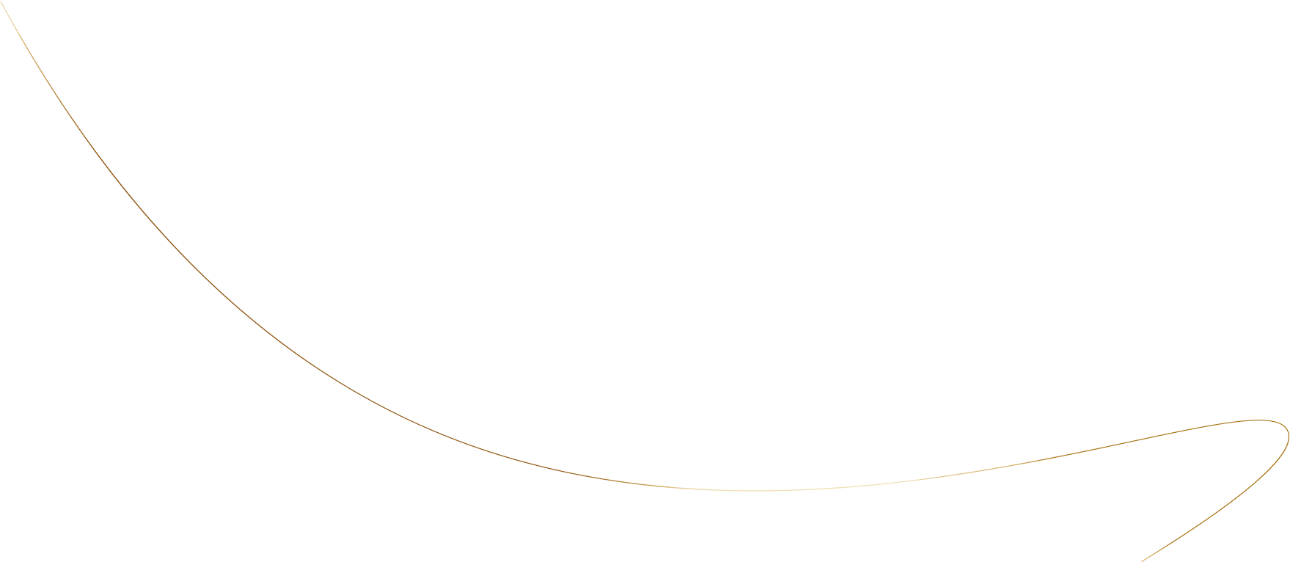 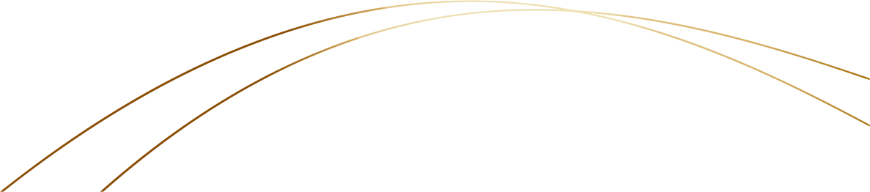 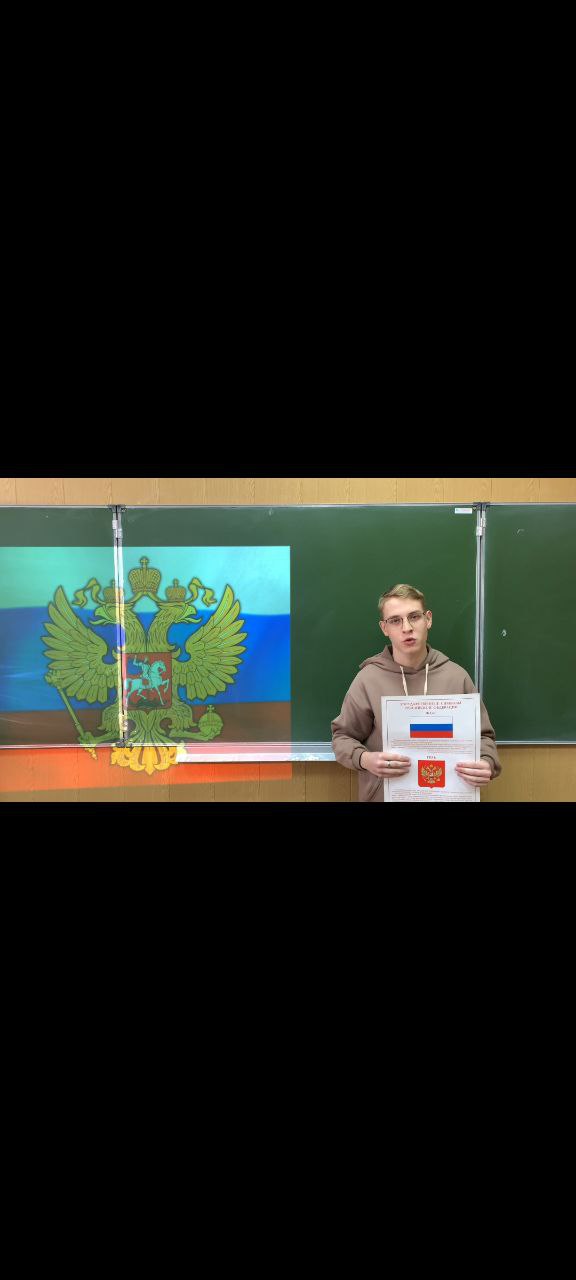 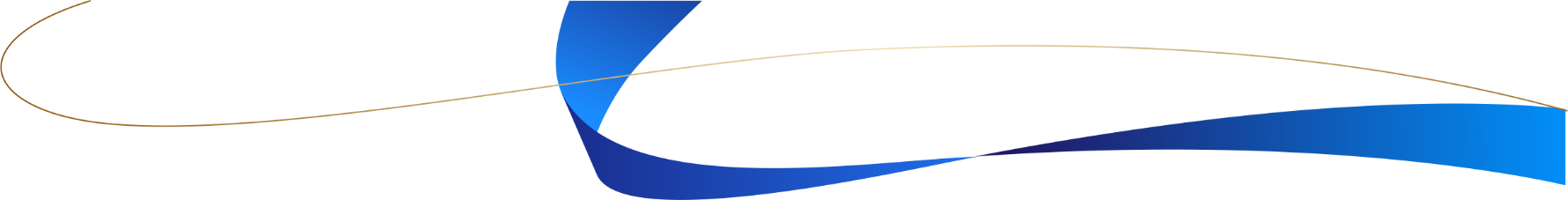 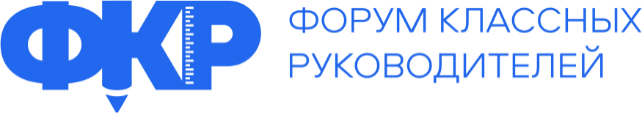 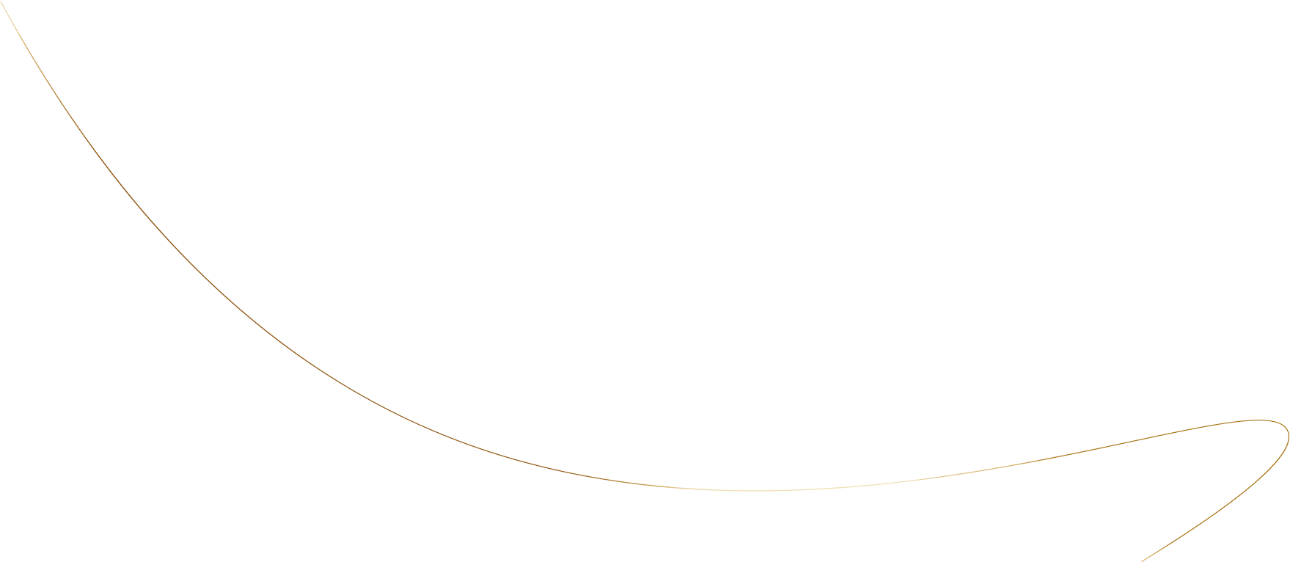 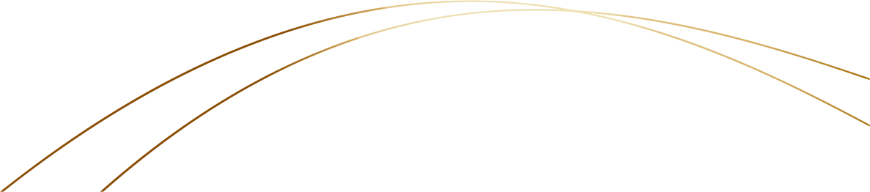 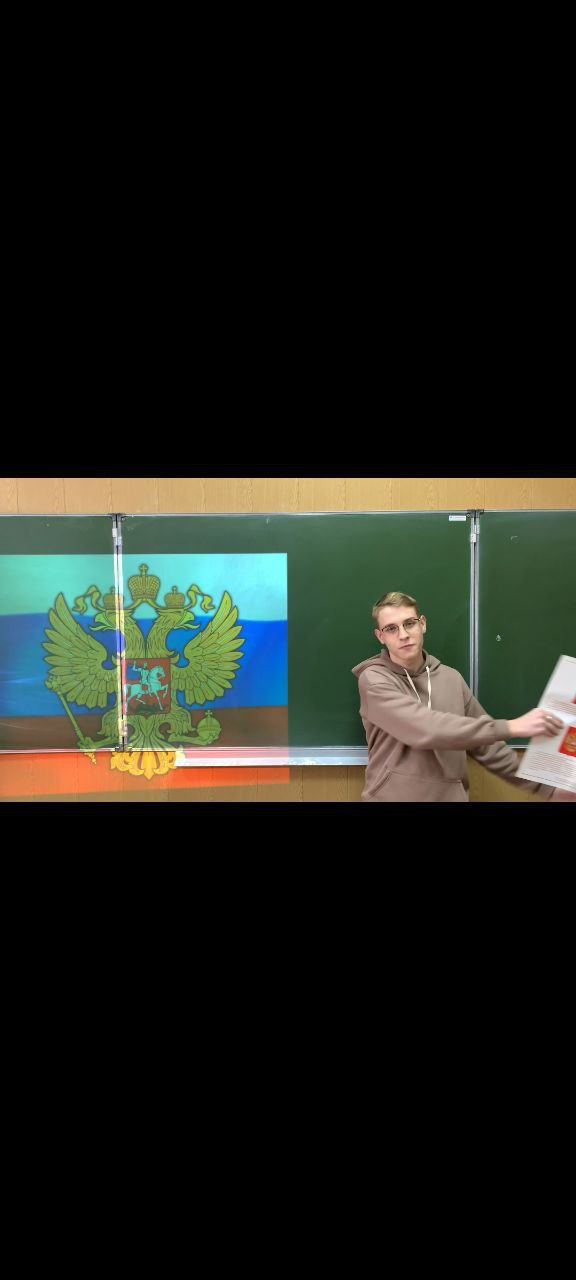 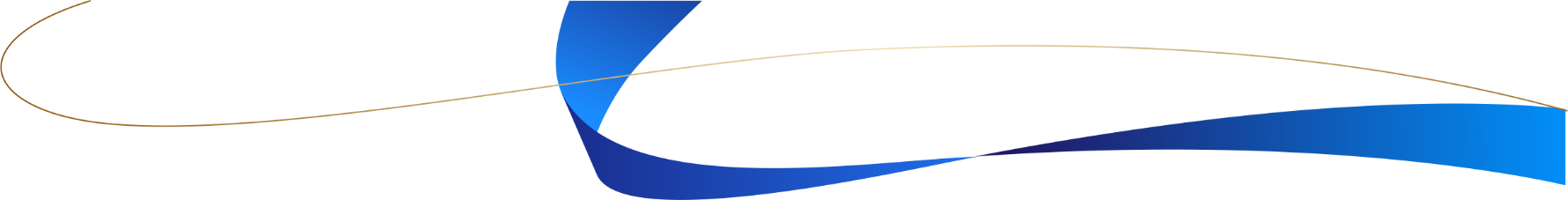 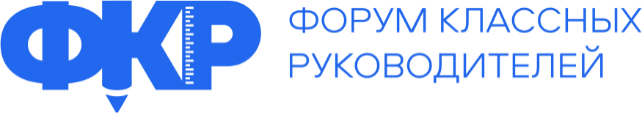 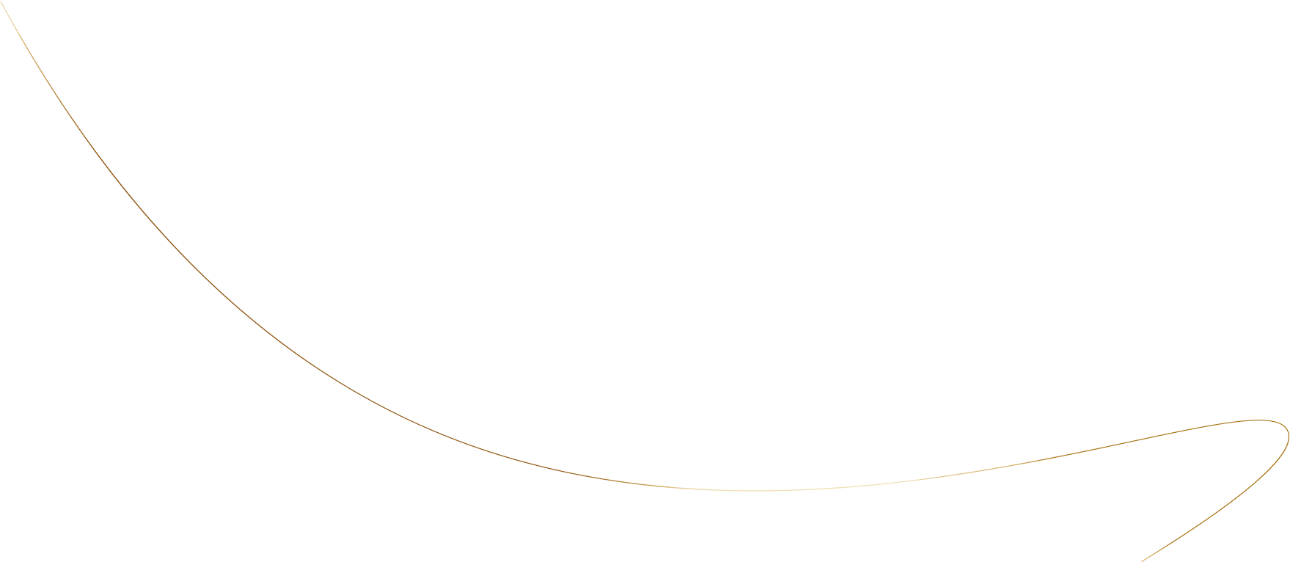 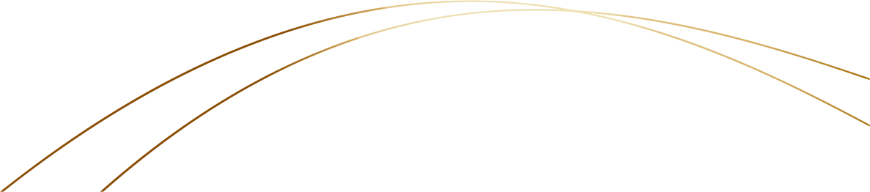 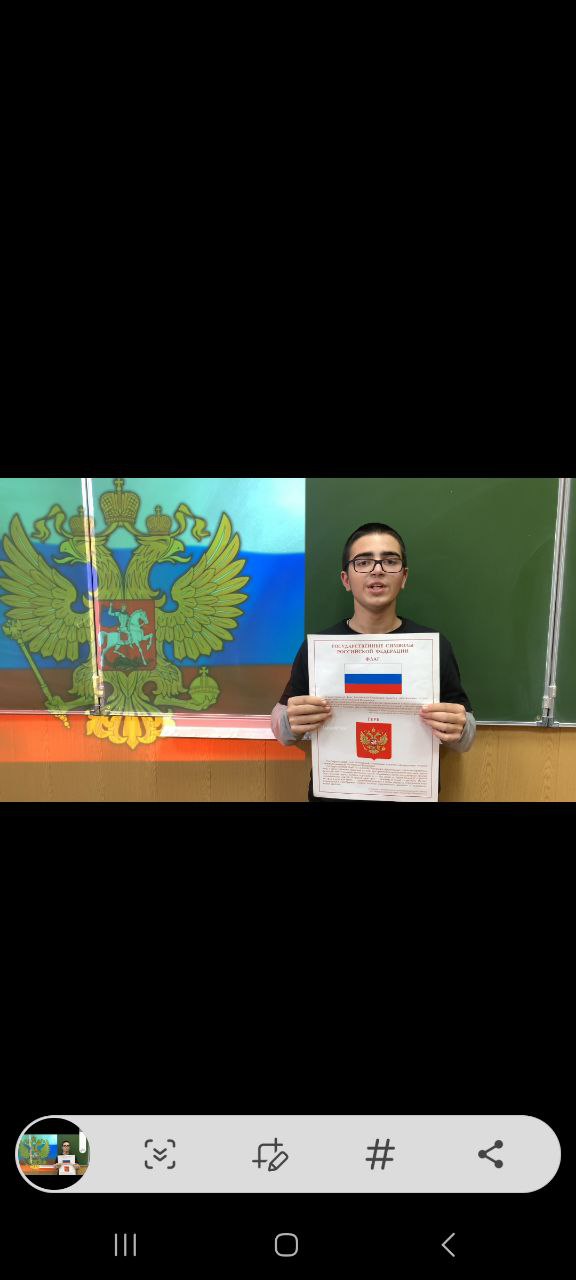 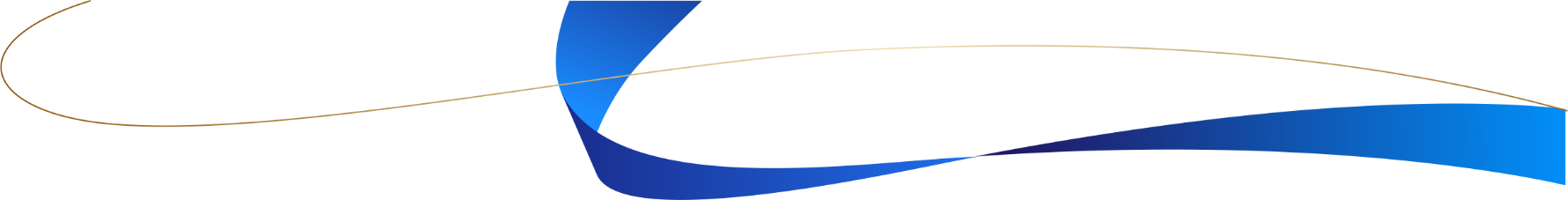 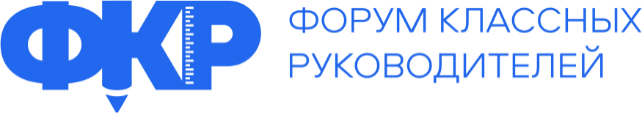 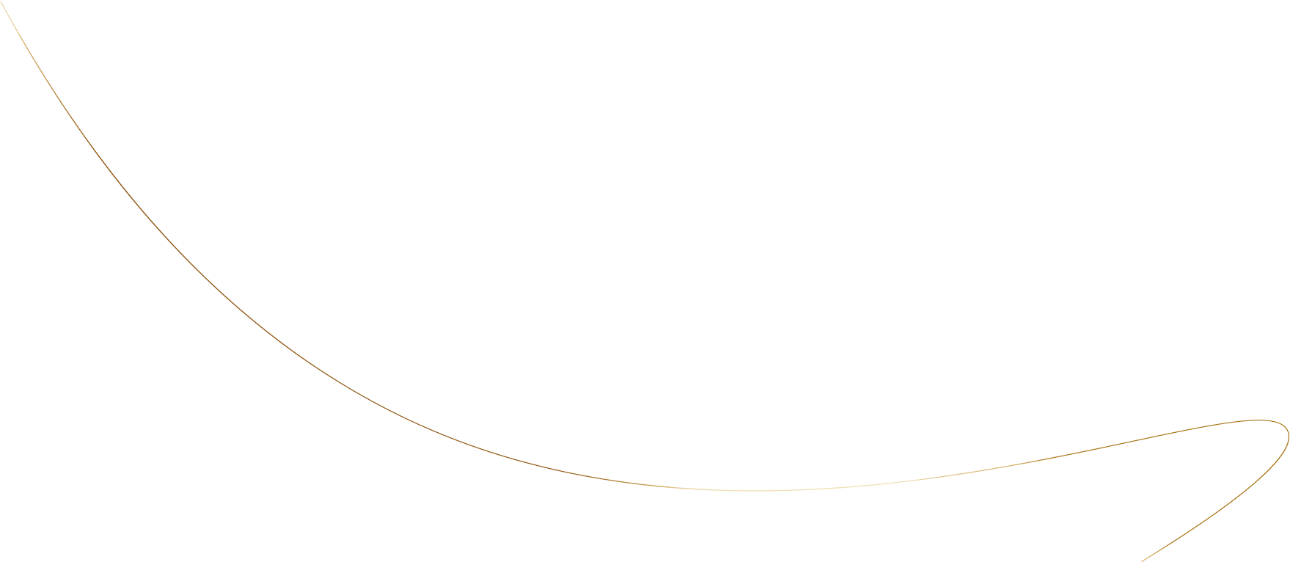 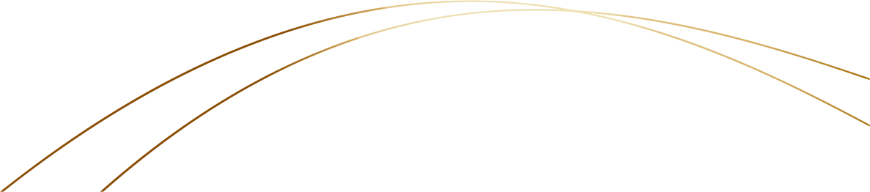 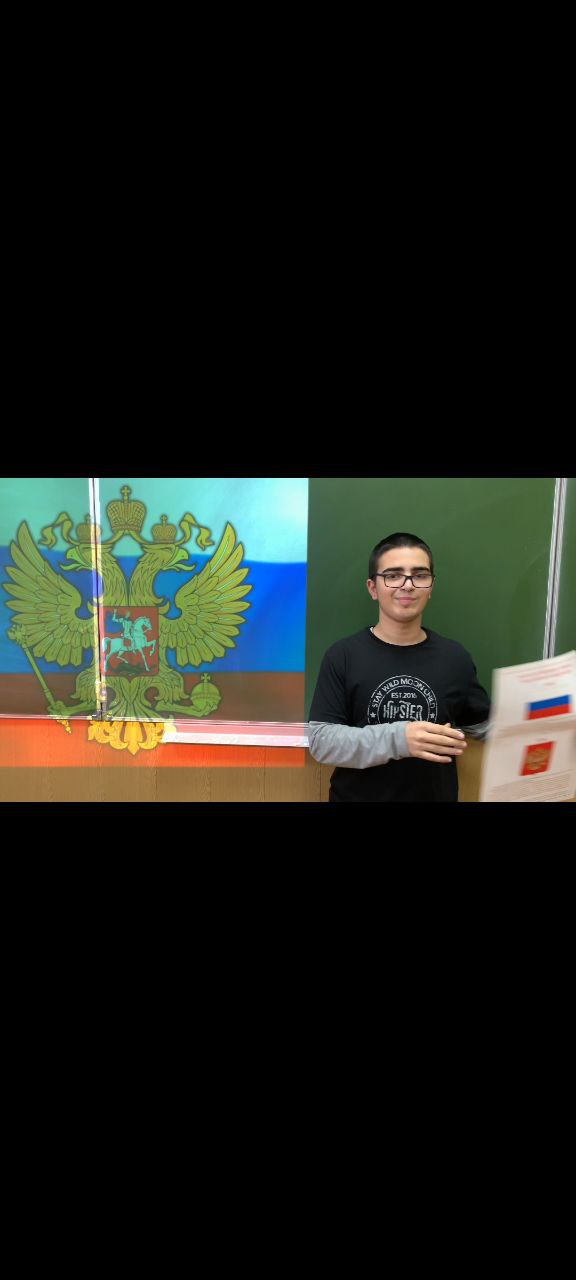 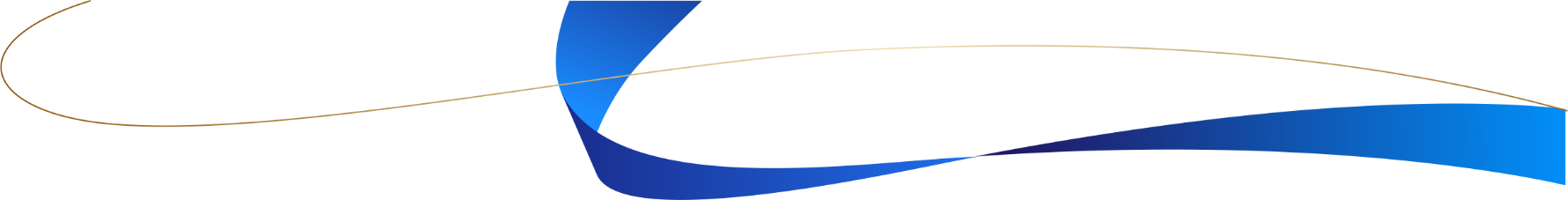 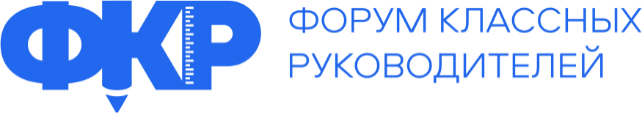 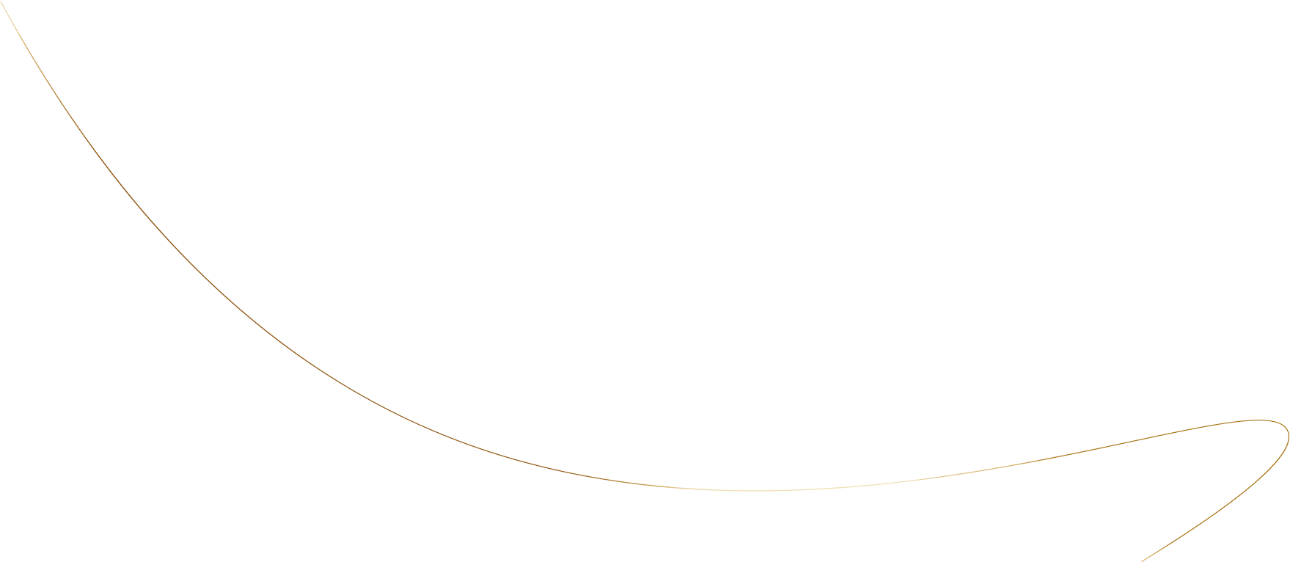 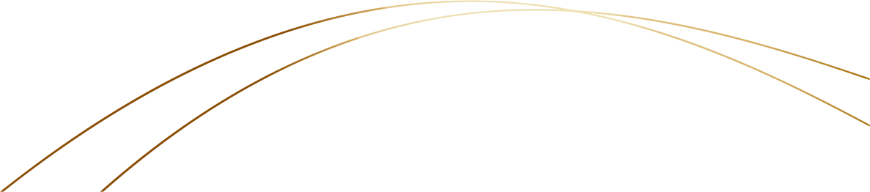 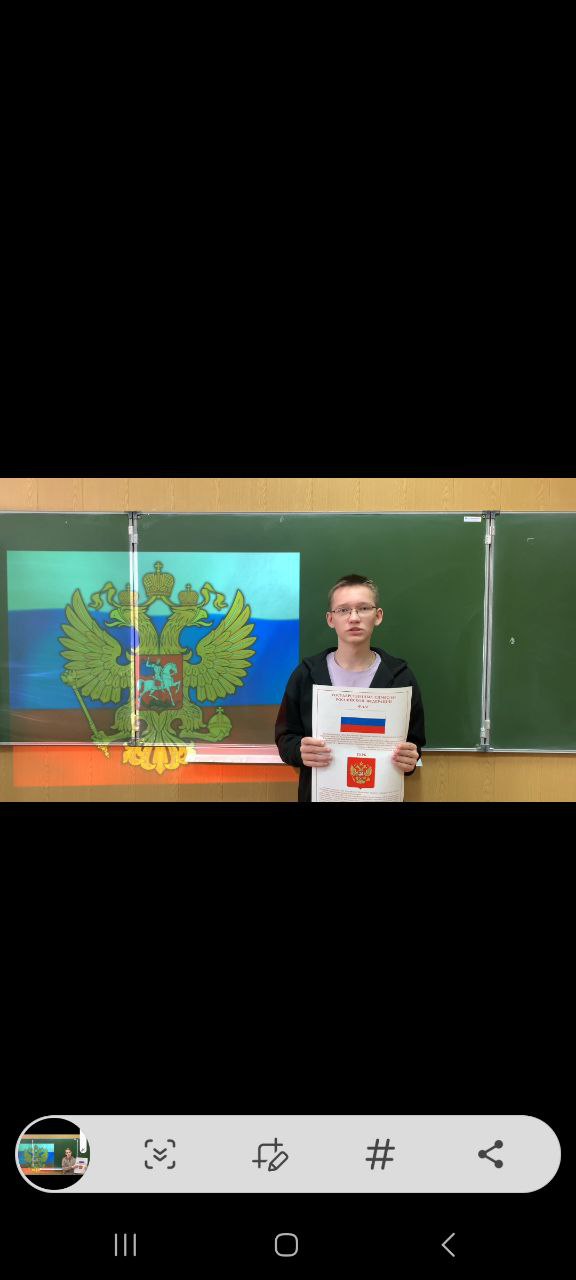 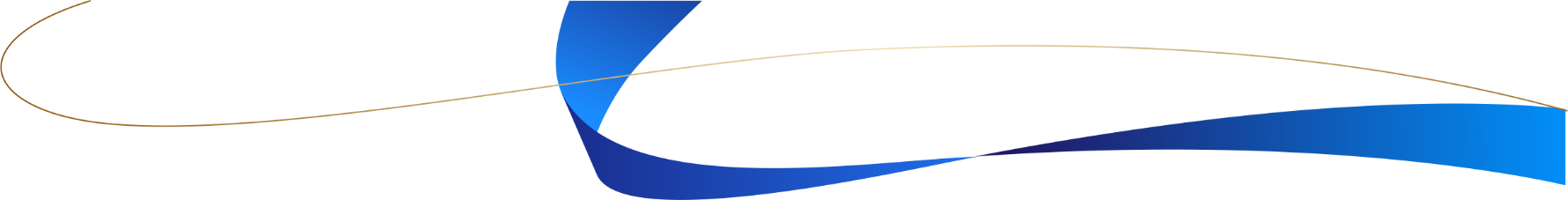 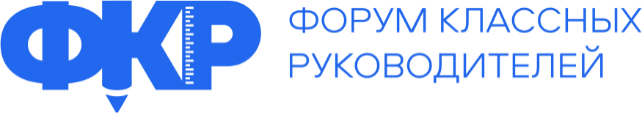 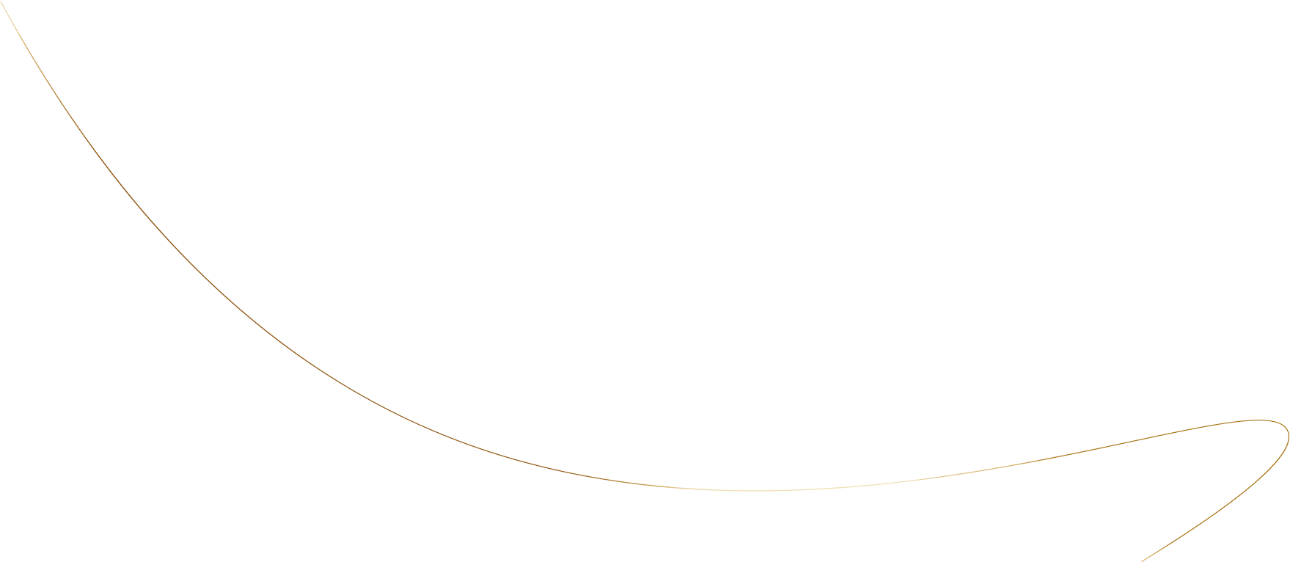 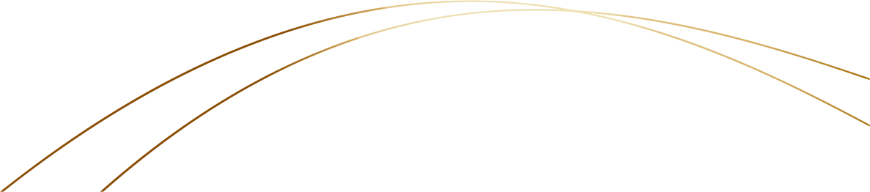